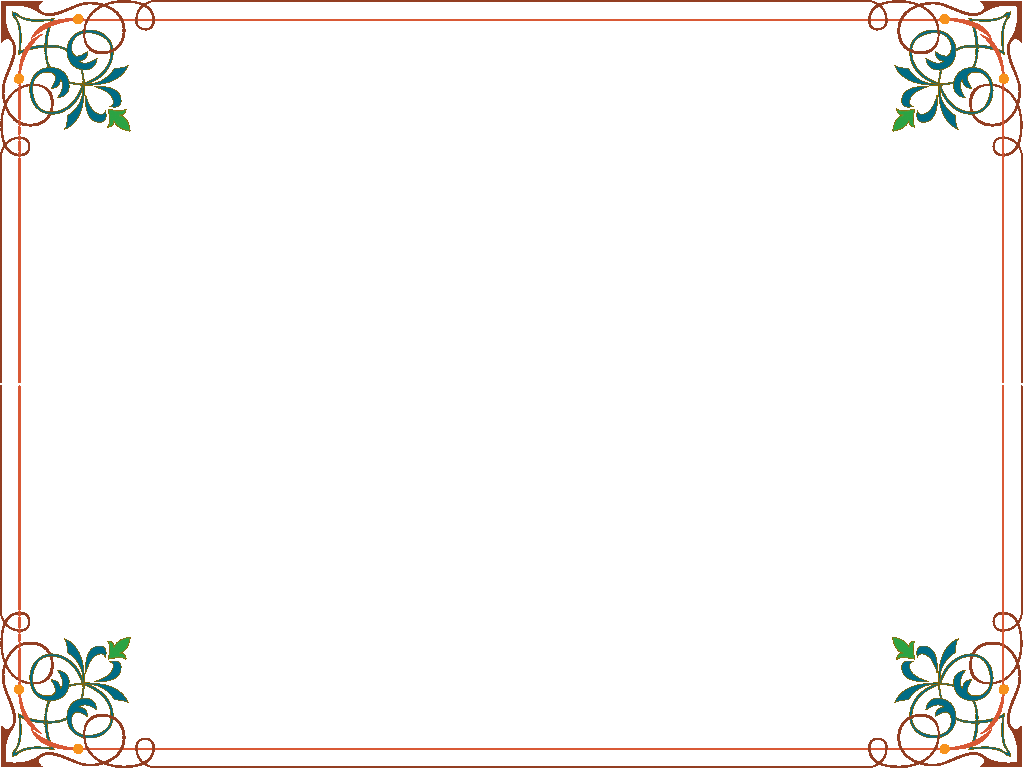 TRÒ CHƠI Ô CHỮ
HOẠT ĐỘNG CÁ NHÂN
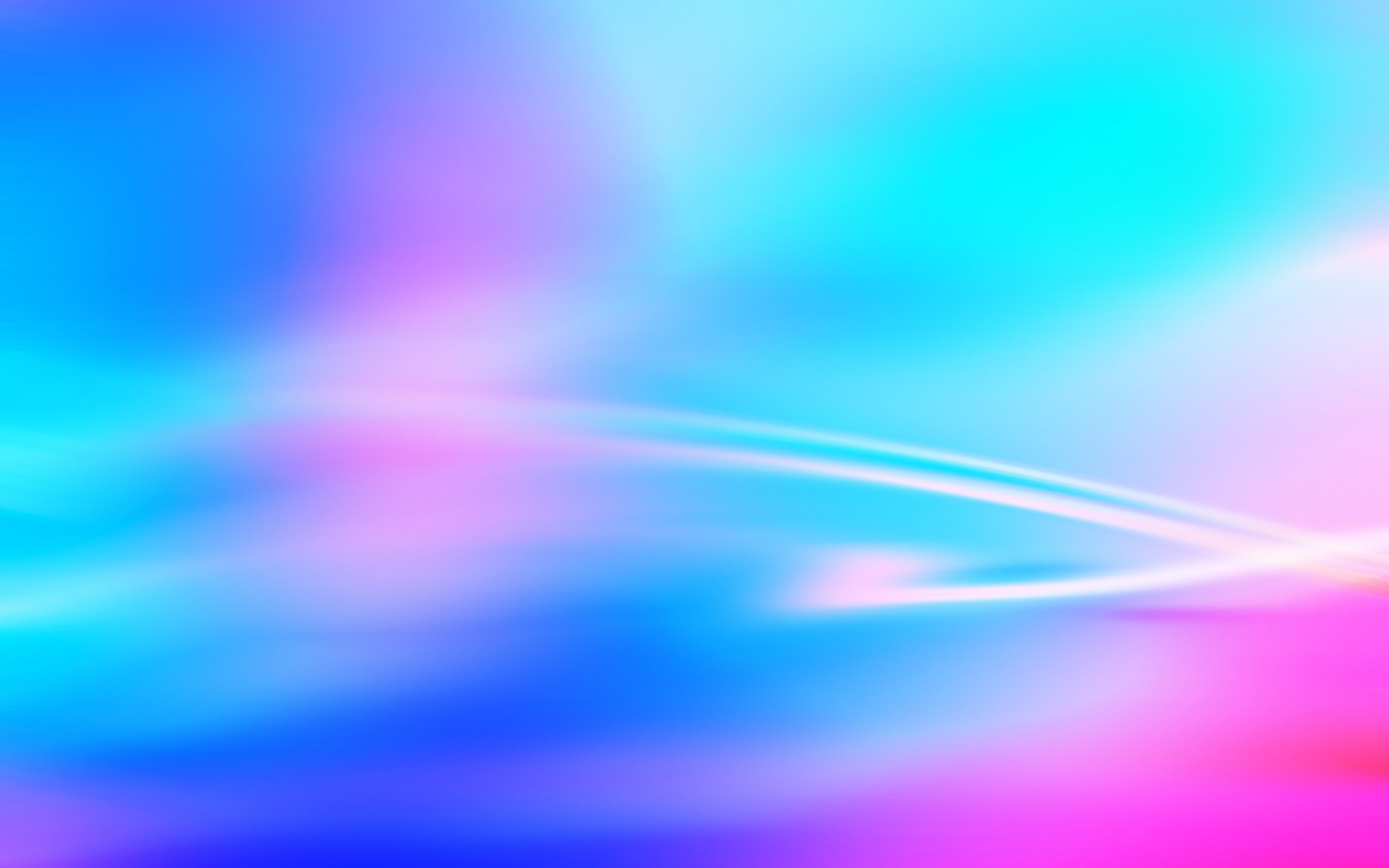 KHỞI ĐỘNG
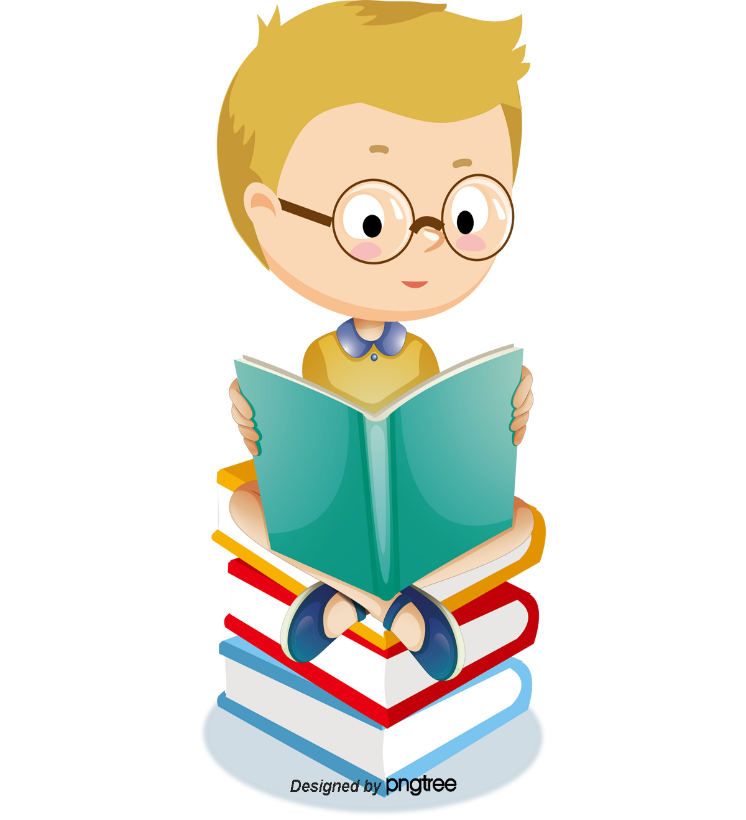 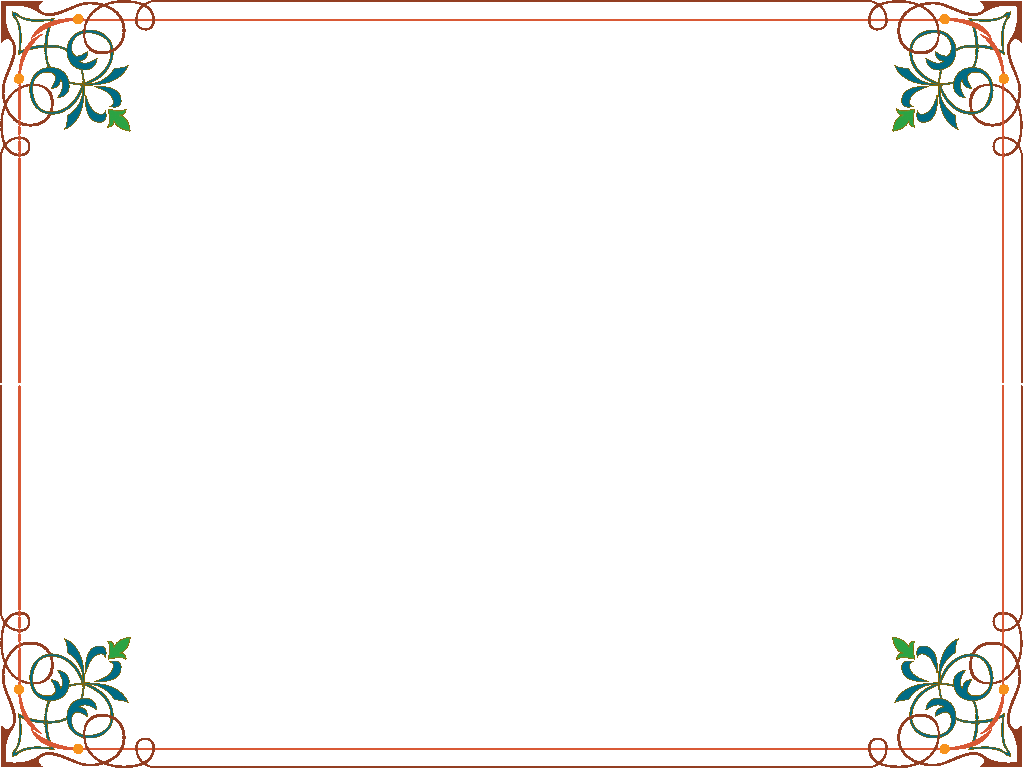 TRÒ CHƠI Ô CHỮ
Có 6 câu hỏi, các em dành quyền chọn bất kỳ 1 câu nào để trả lời. 
     Nếu trả lời đúng thì  ghi được điểm tốt cho cá nhân mình và 1 ô chữ của từ khóa được mở ra. 
      Đến khi 6 ô chữ của từ khóa được mở ra thì các em dành quyền trả lời các câu hỏi của trò chơi liên quan đến từ khóa.        	Nếu trả lời đúng thì được 1 phần quà cho tập thể lớp.
[Speaker Notes: GV lưu ý với HS chữ A có thể hiểu là Ă; chữ Đ có thể hiểu là D
Từ khóa: Đây là một vấn đề phổ biến trong trường học và có thể gây ra những hậu
quả nghiêm trọng.]
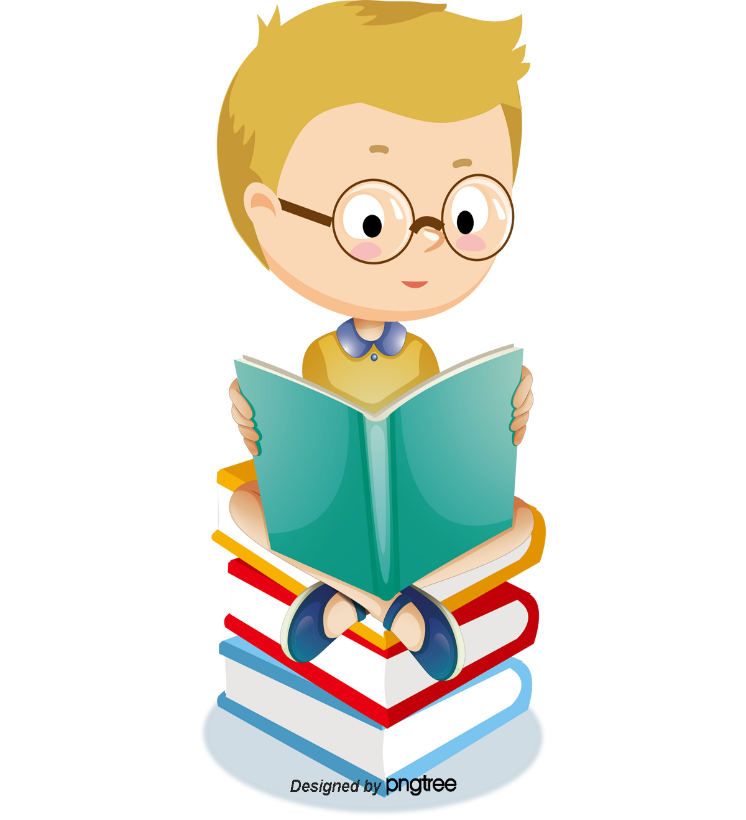 Câu 1
Câu 2
Câu 3
Câu 4
Câu 5
Câu 6
B
A
T
N
A
T
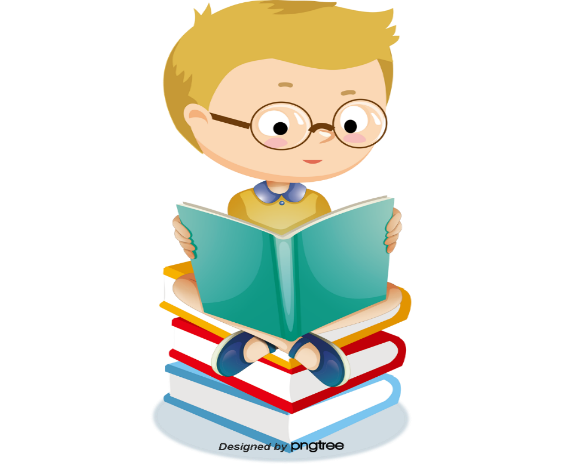 Câu 1
Cho đồ thị của các hàm số sau:                                                       

Hỏi có bao nhiêu đồ thị nằm phía dưới trục hoành?
Có 3 đồ thị nằm dưới trục hoành.
Giải thích:
Đồ thị hàm số có dạng              nằm phía dưới trục hoành khi hệ số a<0.

 Vậy có 3 hàm số có đồ thị nằm phía dưới trục hoành là:
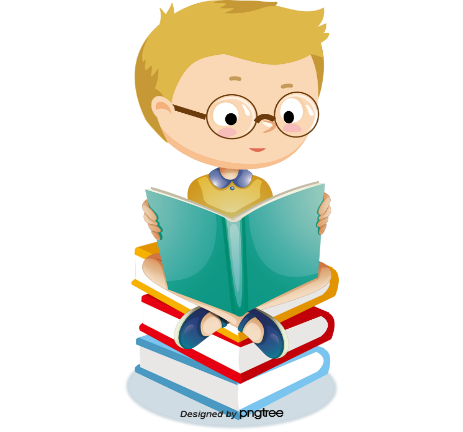 Câu 2
Kết luận nào sau đây Sai khi nói về hàm số
A. Đồ thị hàm số nhận trục tung làm trục đối xứng.
B. Với a>0 đồ thị nằm phía trên trục hoành và O là điểm cao nhất của đồ thị.
C. Với a<0 đồ thị nằm phía dưới trục hoành và O là điểm cao nhất của đồ thị.
D. Với a>0 đồ thị nằm phía trên trục hoành và O là điểm thấp nhất của đồ thị.
Giải thích
Sai. Vì với a>0 đồ thị nằm phía trên trục hoành và O là điểm thấp nhất của đồ thị.
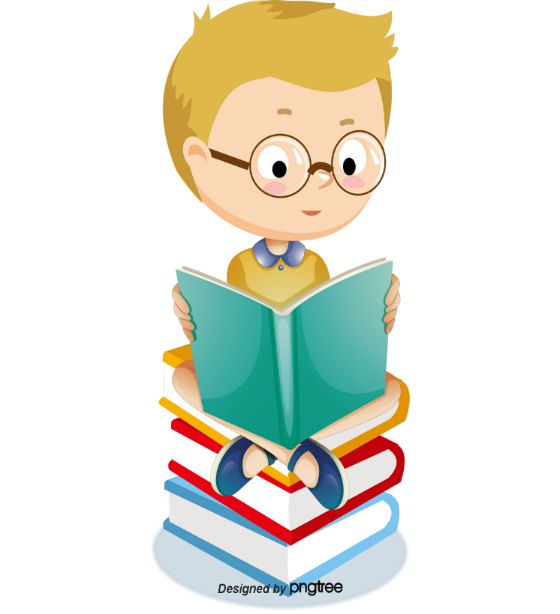 Câu 3
Trong các phương trình sau, phương trình nào vô nghiệm ?
Giải thích: 
    Phương trình                         có                                                              
   
   Vậy phương trình vô nghiệm.
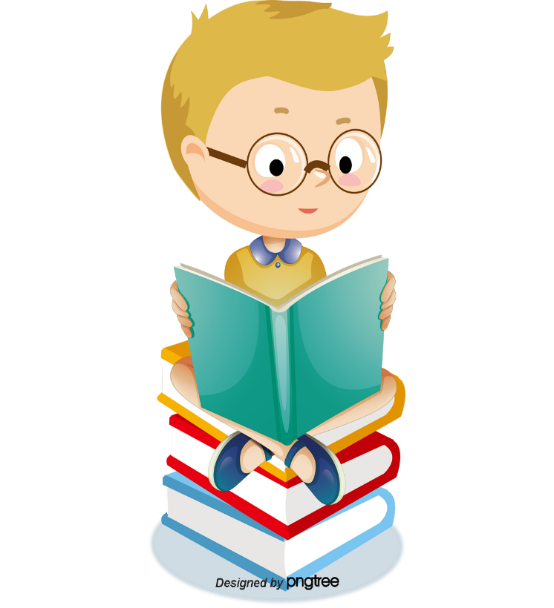 Câu 4
Tổng hai nghiệm của phương trình                          là:

        A. -3                B. 3                  C. 4                              D. -4
Giải thích
   Phương trình có                                 nên có hai nghiệm là                                                                
   
   Theo hệ thức Viète ta có
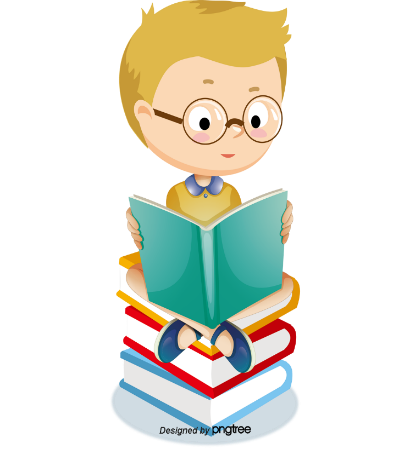 Câu 5
Hai dung dịch muối có khối lượng tổng cộng bằng 800 g. Lượng muối trong dung dịch I là 20 g, lượng muối trong dung dịch II là 18 g. Biết nồng độ muối trong dung dịch I nhiều hơn nồng độ muối trong dung dịch II là 2,5%. Nếu gọi khối lượng của dung dịch I là x (g) thì khối lượng của dung dịch II là

A. 18-x (g).		B. 20-x (g).			C. 800+x (g).	D. 800-x (g).
Giải thích:
 Gọi khối lượng của dung dịch I là x (g). 
   Vì tổng khối lượng của hai dung dịch bằng 800 (g)
   nên khối lượng của dung dịch II là 800-x (g).
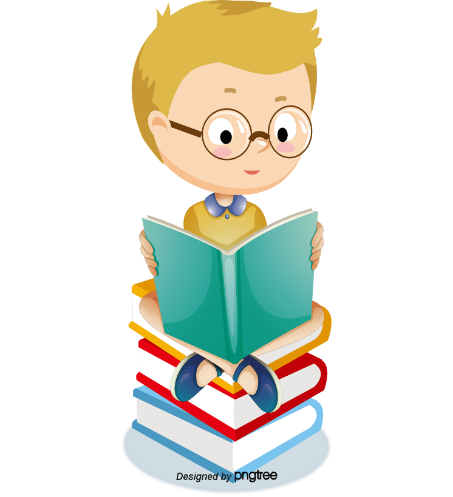 Câu 6
Cho phương trình                            ( với m là tham số) có một nghiệm x=1, nghiệm còn lại của phương trình là:

A. 0                          B. -1                  C. 1                          D.   2
Giải thích

Ta có                                  mà
D
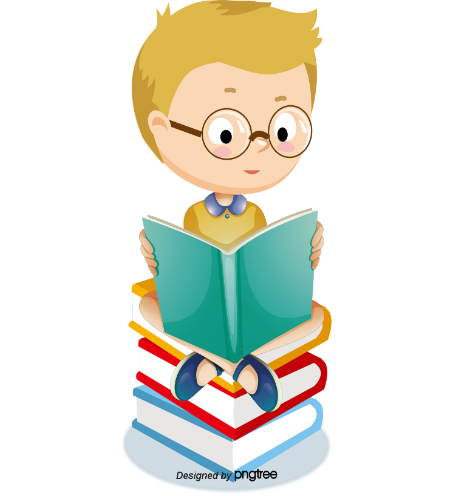 A
T
N
B
T
A
BÀI HỌC LỒNG TÂM
1. Các em có biết bắt nạt là gì không? Ai có thể giải thích cho cả lớp?
2. Bắt nạt có thể xảy ra ở những tình huống nào? Trong lớp học, sân trường, hay
trên mạng?
Tác động
3. Khi một bạn bị bắt nạt, cảm giác của bạn ấy như thế nào? Ai có thể chia sẻ suy
nghĩ của mình?
4. Các em nghĩ hành động bắt nạt ảnh hưởng như thế nào đến tinh thần và học tập
của bạn bị bắt nạt?
5. Có những cách nào chúng ta có thể làm để xây dựng một môi trường học tập an
toàn và thân thiện hơn?
GV chốt lại: Bắt nạt ảnh để lại nhiều hậu quả nghiêm trọng, chúng ta cần xây dựng một môi trường học đường an toàn, thân thiện và tích cực, nơi mọi học sinh đều cảm thấy được tôn trọng và bảo vệ.
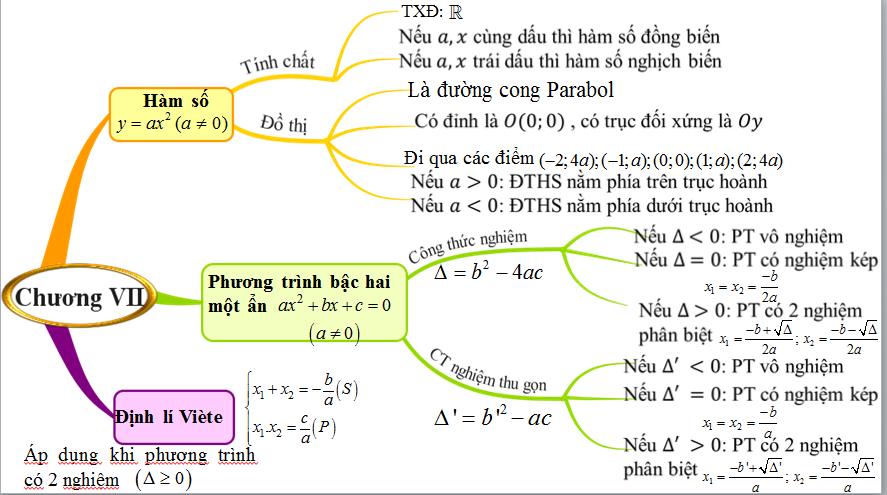 Thảo luận nhóm đôi giải bài tập: 
Động năng (tính bằng J) của một quả bưởi nặng1kg  rơi với tốc độ 
v (m/s) được tính bằng công thức
a) Tính động năng của quả bưởi đạt được khi nó rơi với tốc độ là 4m/s
b) Tính tốc độ rơi của quả bưởi tại thời điểm quả bưởi đạt được động năng là 32J
Bài giải.
Khi quả bưởi rơi với tốc độ là 4m/s thì động năng của quả bưởi đạt được là: 
					K=0,5 . 42
b) Tốc độ rơi của quả bưởi tại thời điểm quả bưởi đạt được động năng 32J là:
					K=0,5v2
.
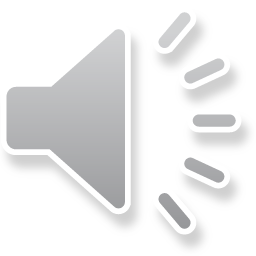 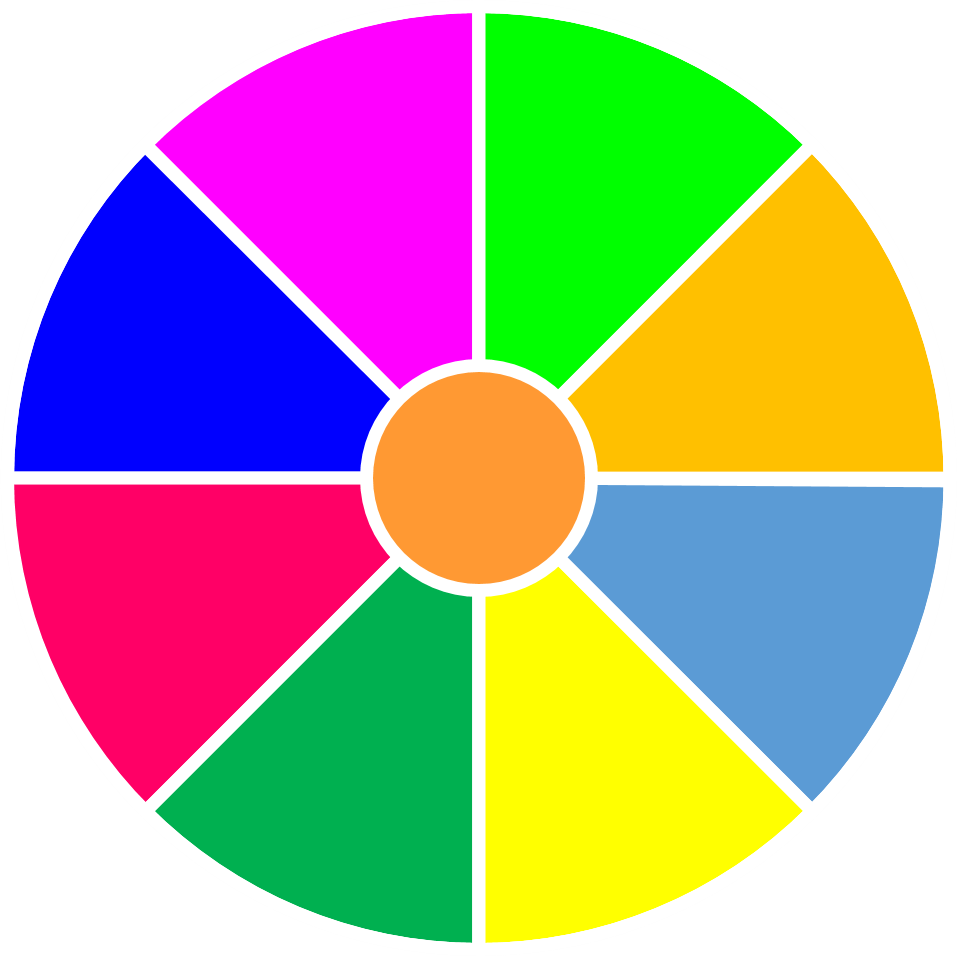 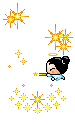 Ô SỐ MAY MẮN
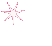 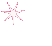 Phần thưởng
10
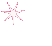 8
9
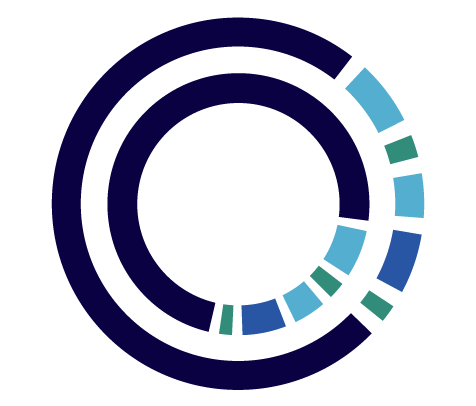 2
3
1
9
8
4
5
Phần thưởng
10
LUẬT CHƠI
QUAY- DỪNG
[Speaker Notes: Ấn vào Luật chơi. Ấn vào Quay – dừng để chọn phần thưởng hoặc điểm số. Ấn vào mũi tên để chuyển slide bài mới]
TRÒ CHƠI: Ô SỐ MAY MẮN
Luật chơi: 
       Có 5 ô số khác nhau: 4 ô số chứa câu hỏi và 1 ô số may mắn. Mở một ô số sẽ có một câu hỏi tương ứng. Mỗi câu hỏi có thời gian suy nghĩ tối đa là 30 giây. Ai có câu trả lời sẽ giơ tay nhanh nhất để giành quyền trả lời. Học sinh trả lời ĐÚNG được quay vòng quay may mắn để nhận thưởng, nếu SAI sẽ nhường quyền chơi cho bạn khác.
[Speaker Notes: Ấn mũi tên để trở về ô Ô số may mắn]
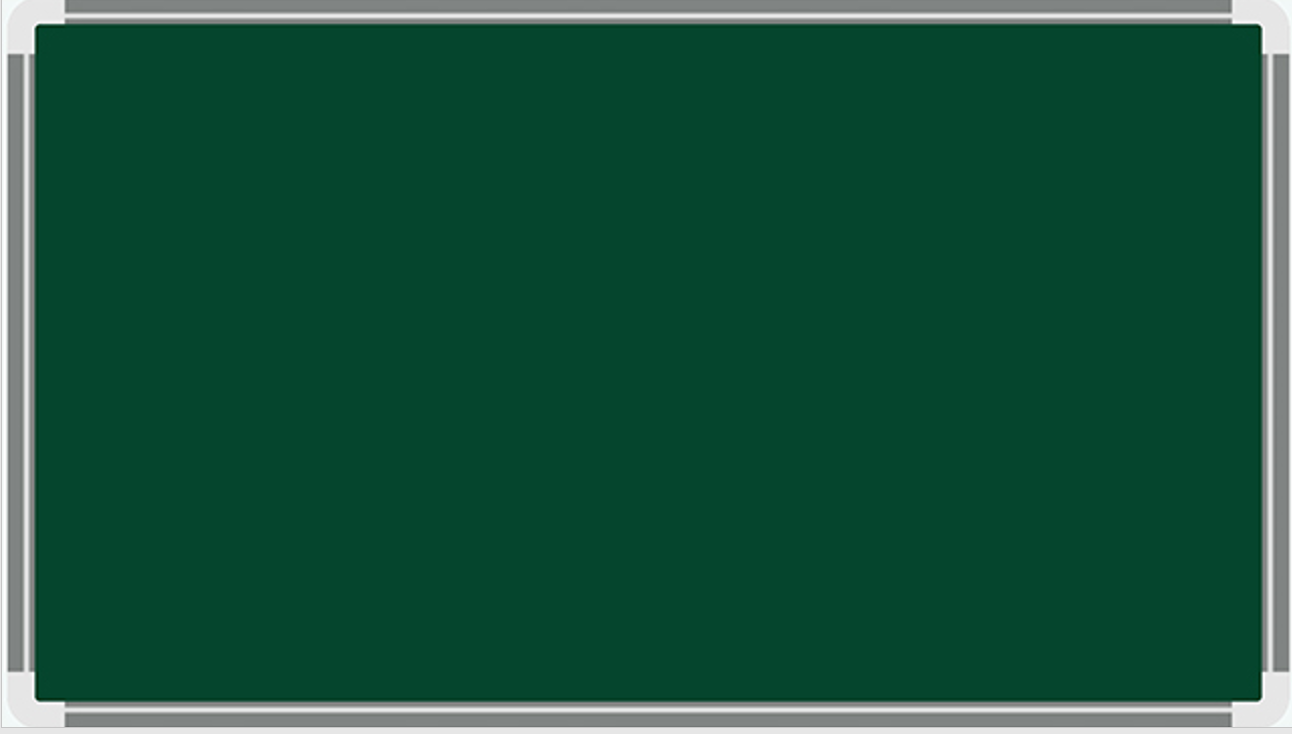 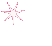 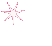 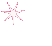 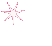 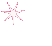 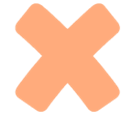 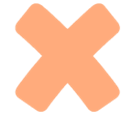 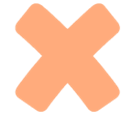 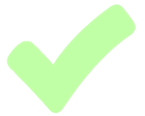 Hướng dẫn
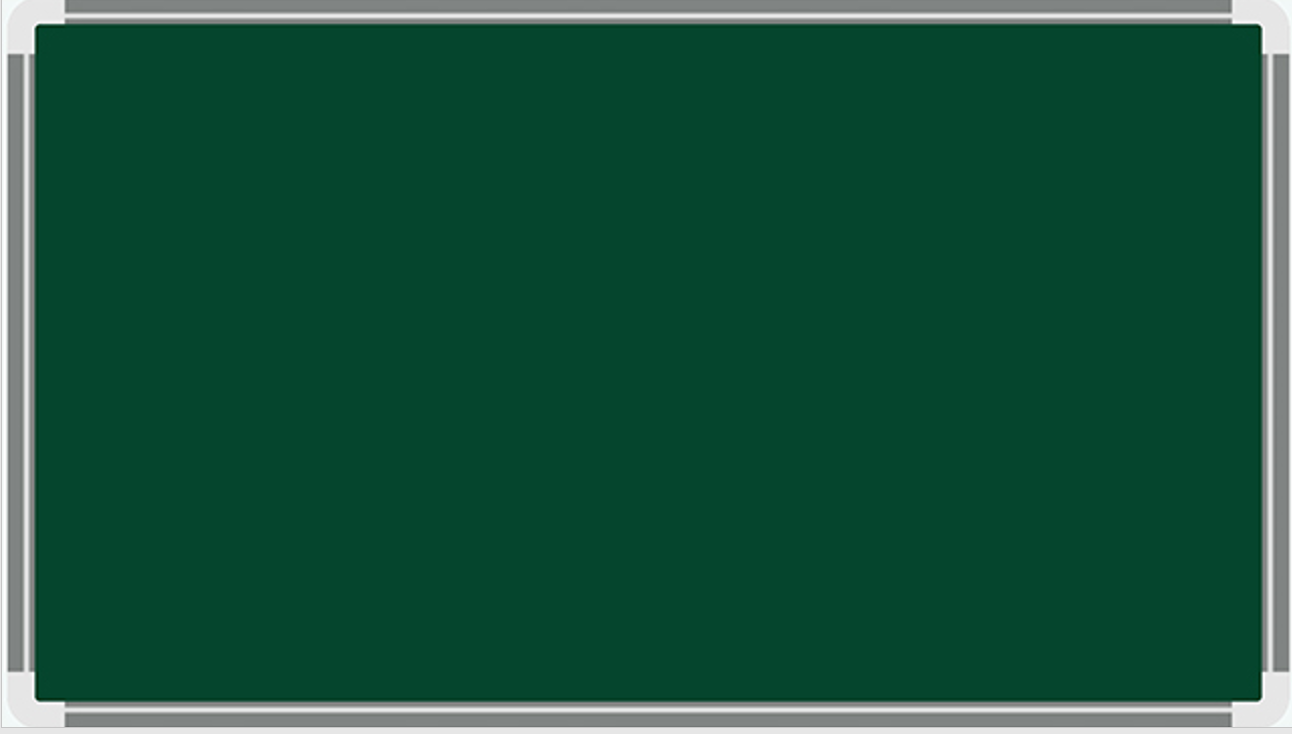 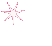 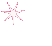 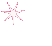 Hướng dẫn
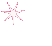 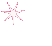 Đáp án đúng là D.
[Speaker Notes: Bỏ âm thanh]
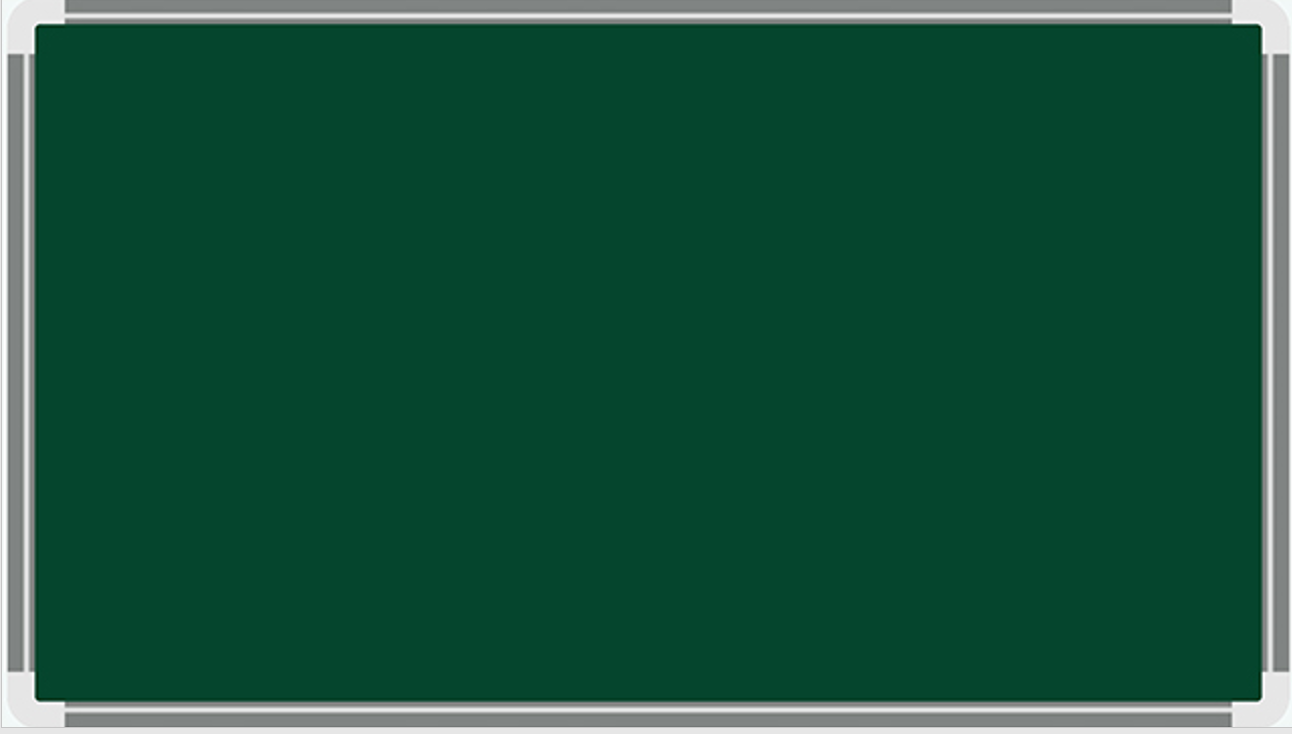 Câu 2. Hình 6.11 là hai đường cong parabol trong mặt phẳng tọa độ Oxy. Khẳng định nào sau đây là đúng?
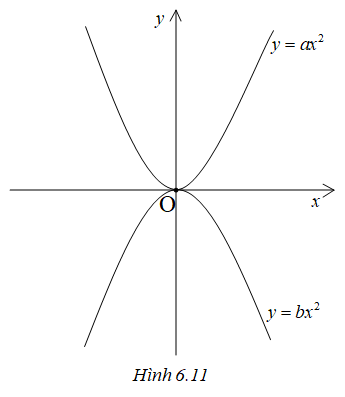 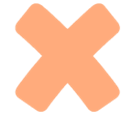 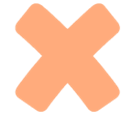 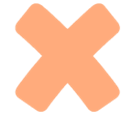 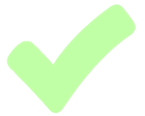 Hướng dẫn
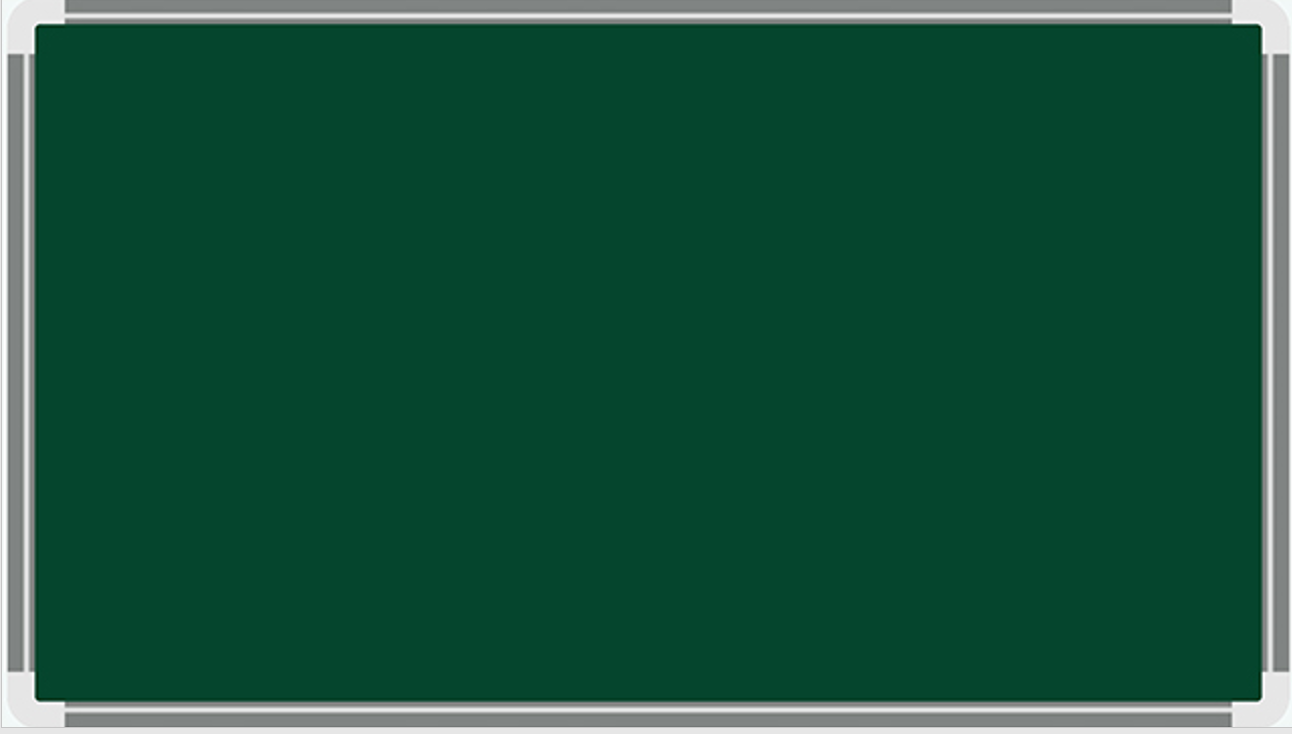 Câu 2. Hình 6.11 là hai đường cong parabol trong mặt phẳng tọa độ Oxy. Khẳng định nào sau đây là đúng?
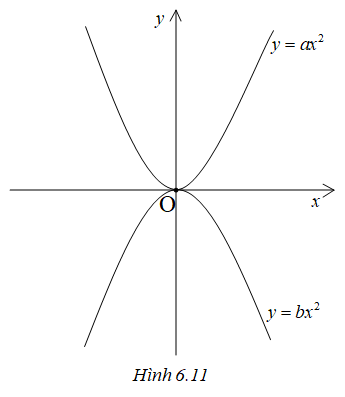 Hướng dẫn
Đáp án đúng là D.
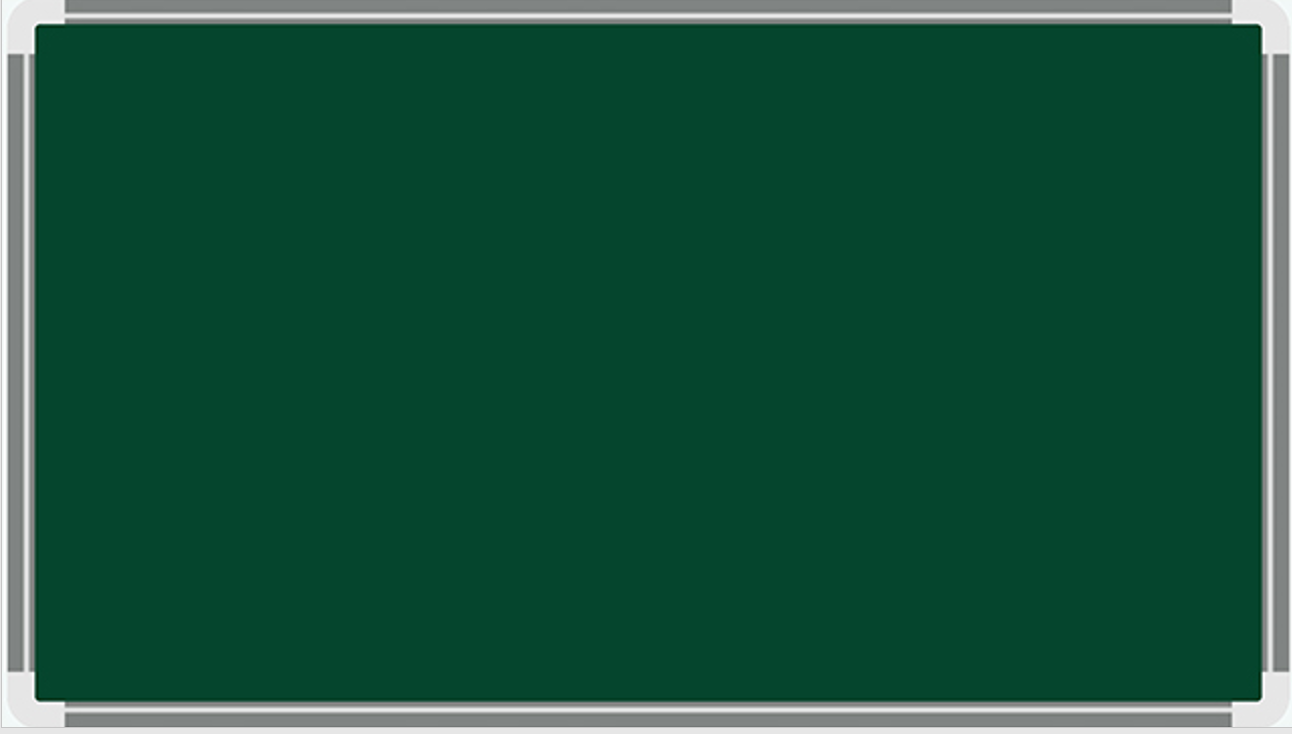 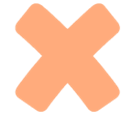 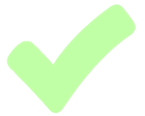 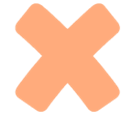 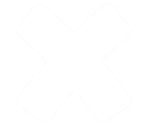 Hướng dẫn
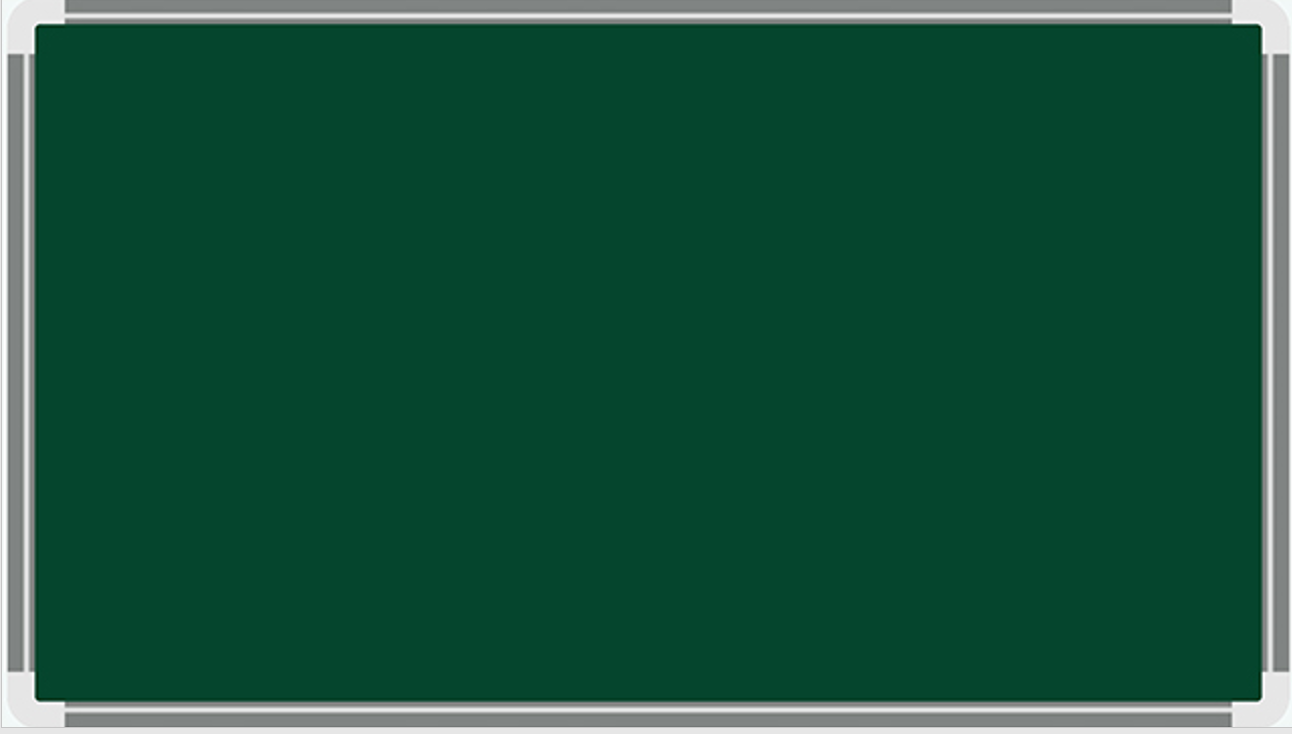 Hướng dẫn
Đáp án đúng là B.
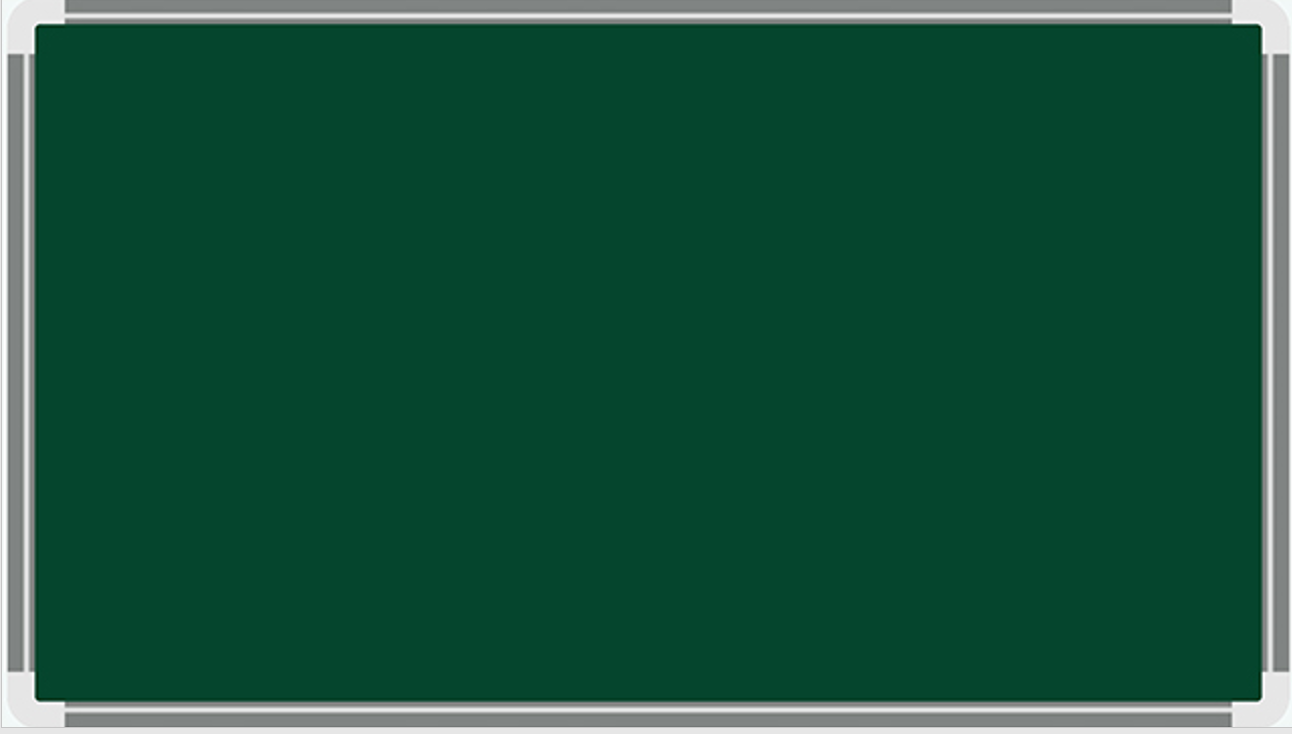 Câu 4: Ô số may mắn
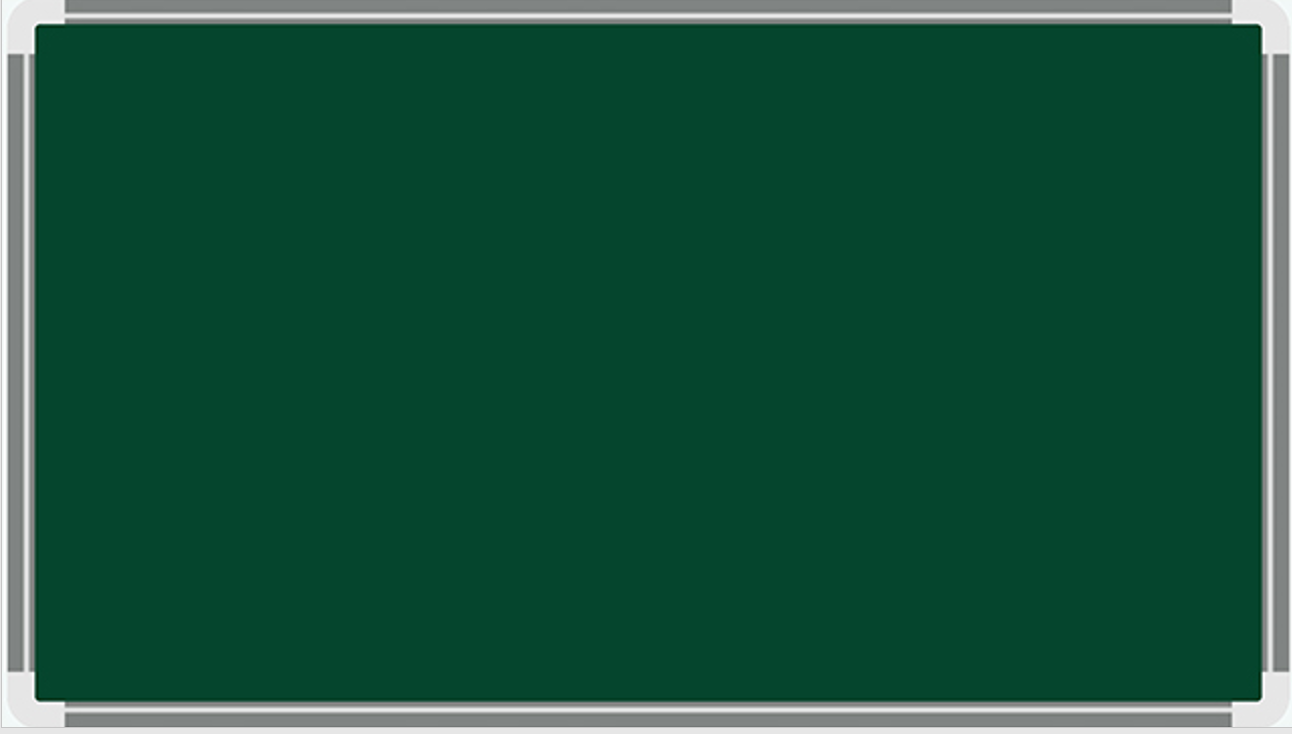 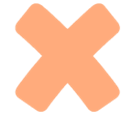 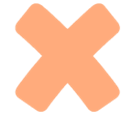 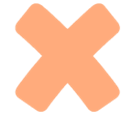 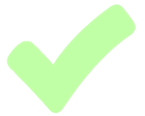 Hướng dẫn
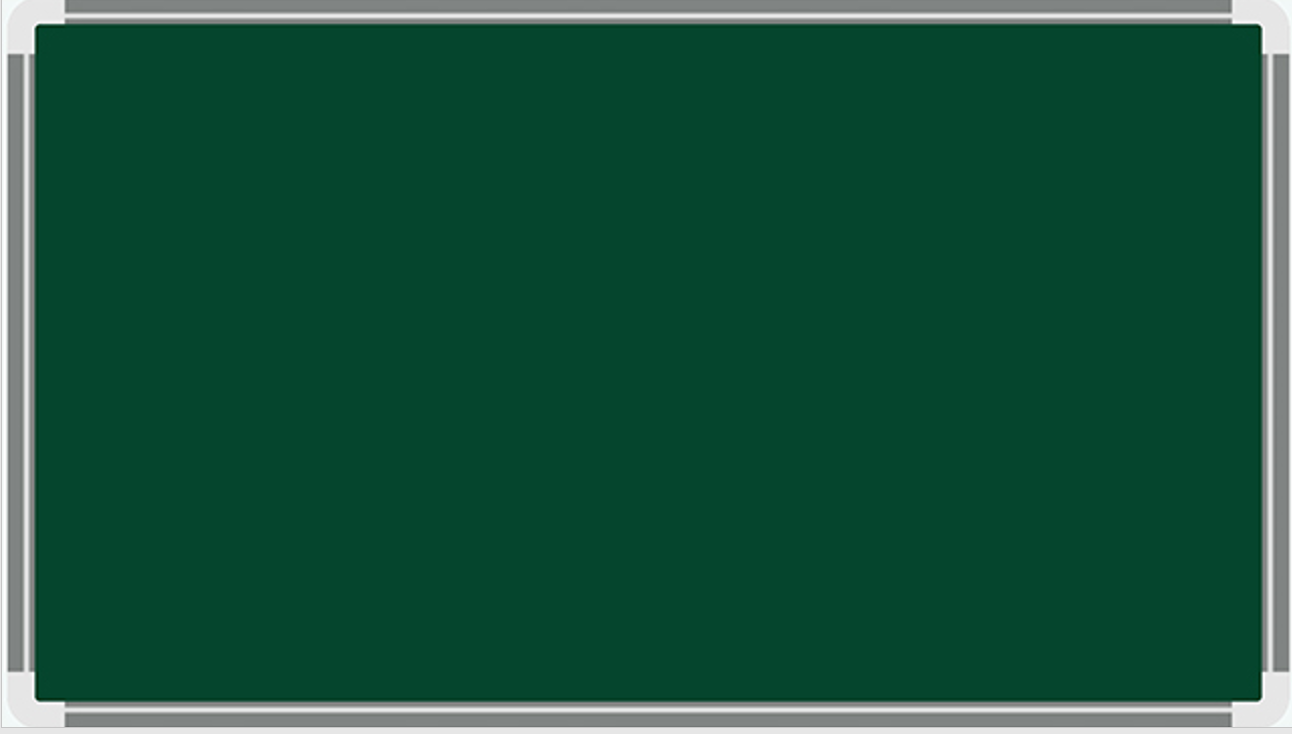 Hướng dẫn
Đáp án đúng là D.